DOOCS Undulator controls
Olaf Hensler – MCS


With the help of :
Suren Abeghyan - XFEL
Suren Karabekyan - XFEL
DOOCS Undulator Controls	One SASE string
Displays
Ubuntu/Linux computer running :
Wavelength Server 
from O.Hensler
HLC QuadMover 
from O.Hensler
DOOCS – Beckhoff Server 
from S. Abeghyan
Ethernet/ZMQ
Beckhoff Computer
(Windows)
Beckhoff Plc
Beckhoff Plc
SASEx/Undu1
SASEx/UnduX
DOOCS Undulator Controls
Middle Layer Server Control / User Server control switch foreseen
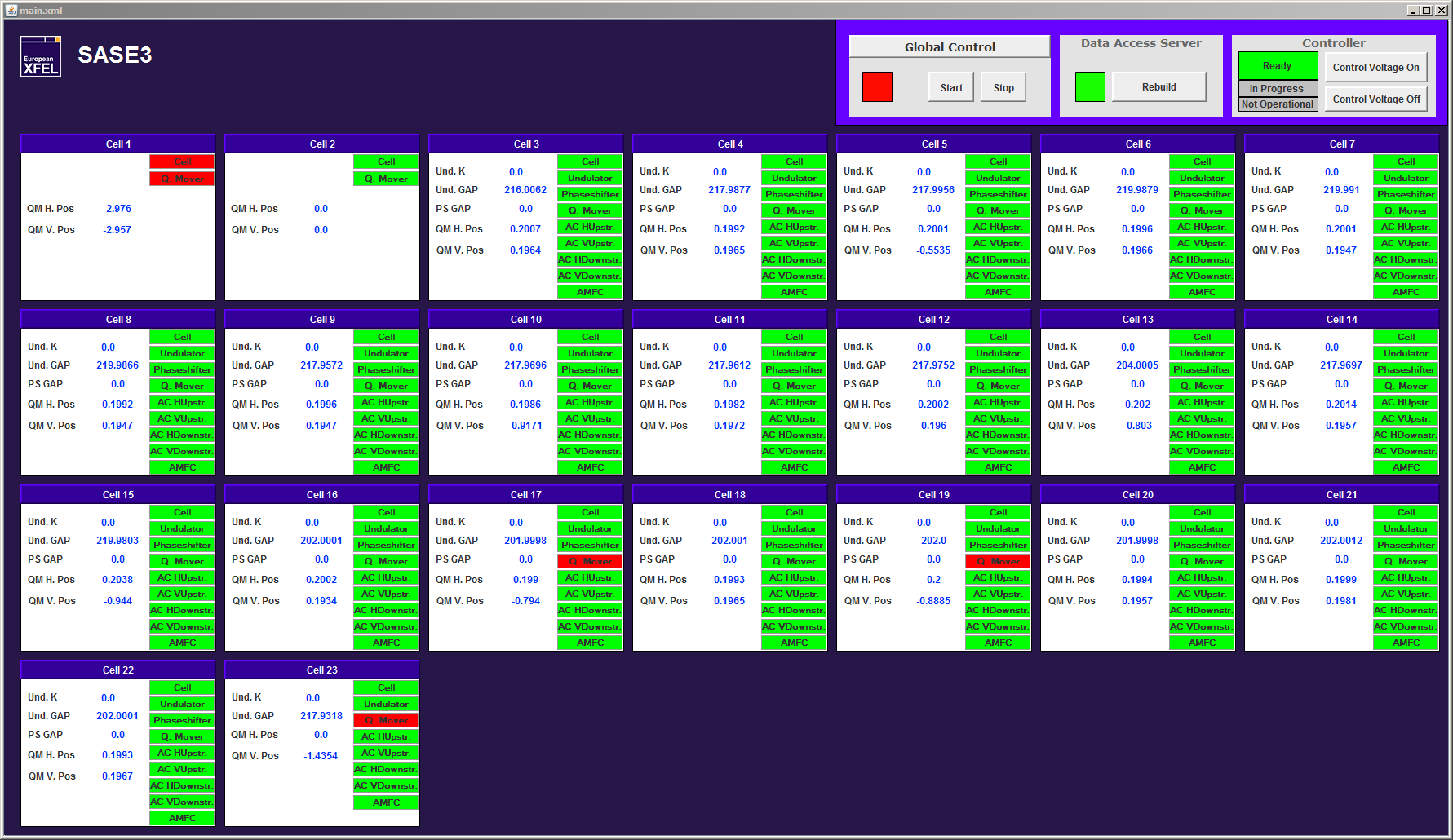 Courtesy: Suren Abeghyan
DOOCS Undulator Controls    one Undulator
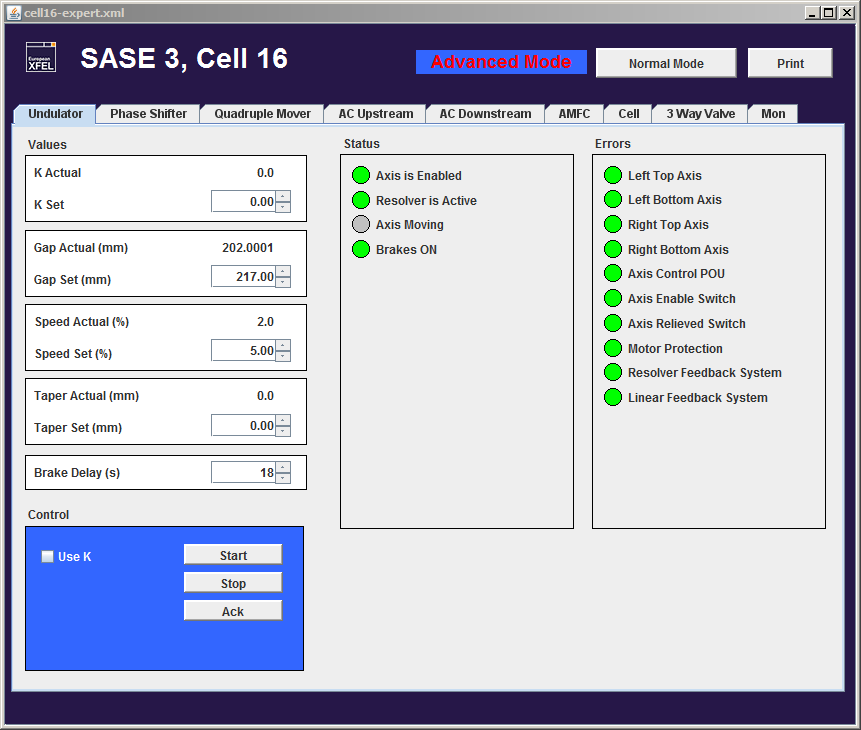 Control of one undulator module
All details available
Courtesy: Suren Abeghyan
[Speaker Notes: Advanced mode and Normal mode]
DOOCS Undulator Controls	FLASH example
Wavelength Control Server
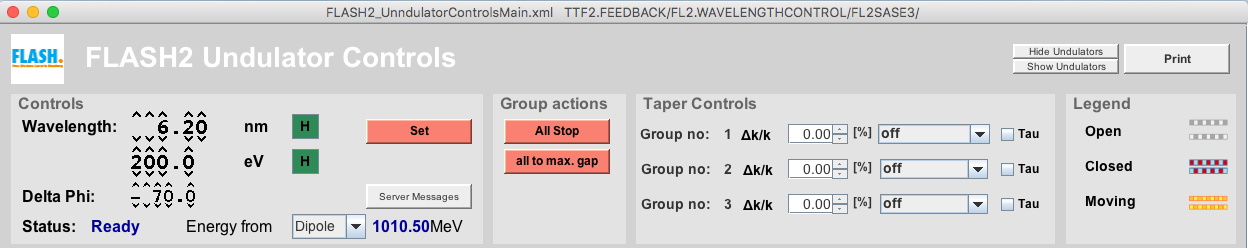 Controls all undulator together
User chooses the wavelength
Gaps are calculated and applied
Taper groups are possible
Linear or quadratic taper

Interface to FEL user ?!
DOOCS Undulator Controls	FLASH example
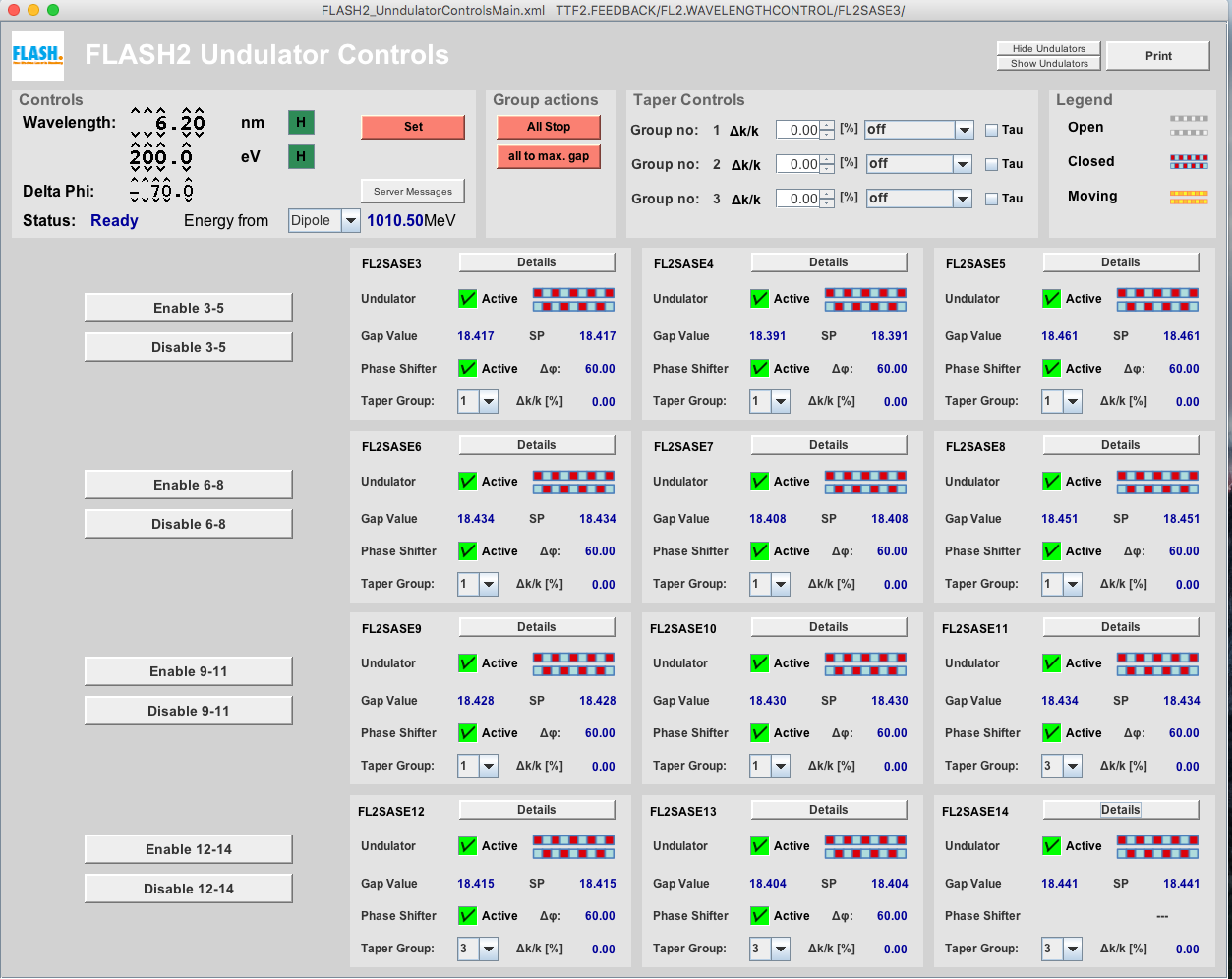 DOOCS Undulator Controls	Quadrupole MiddleLayer
Converts beam kick [rad] into quad movement [mm]
Uses generalized kick from Magnet MiddleLayer
Calculates Min/Max kick from Min/Max position of quads
Used for beam-base alignment